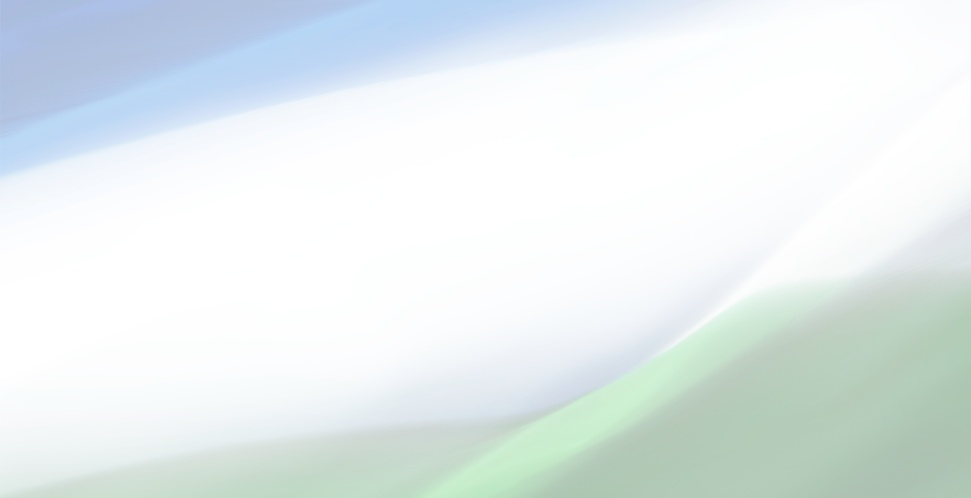 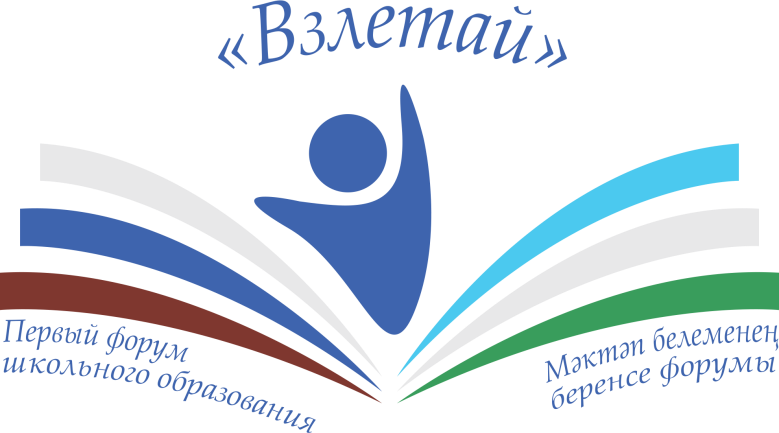 Мазяр Светлана
 Саубановна
Заместитель главного бухгалтера
Управления образования Администрации ГО г. Уфа РБ
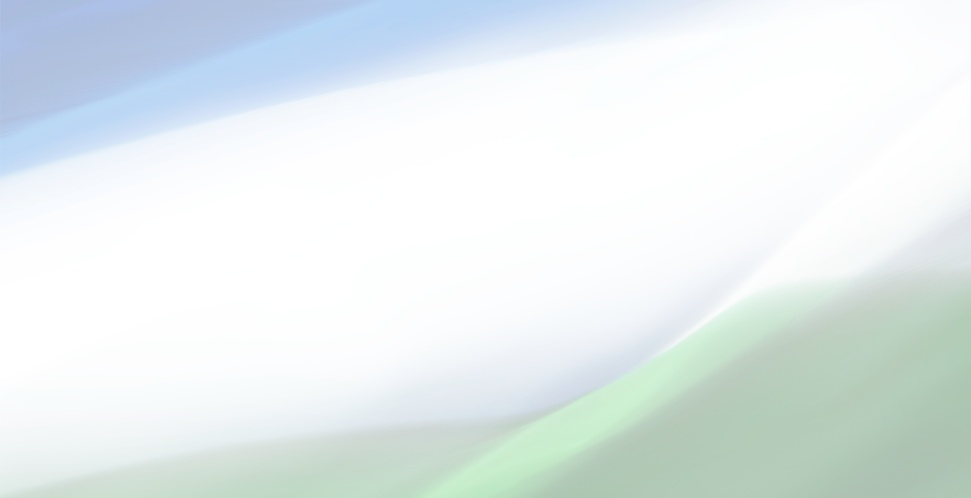 АНАЛИЗ СТОИМОСТИ ПИТАНИЯ
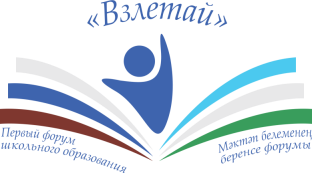 СанПин 2.4.5.2409-08 
«Санитарно-эпидемиологические требования к организации питания обучающихся в общеобразовательных учреждениях, учреждениях начального и среднего профессионального образования»
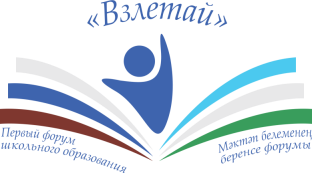 Распределение в процентном отношении потребления пищевых веществ и энергии по приемам пищи обучающихся
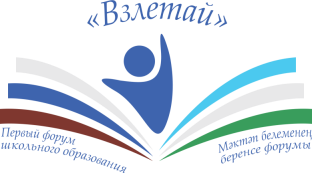 Стоимость сбалансированного питания
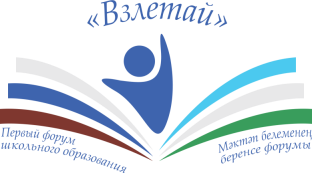 Социальная поддержка обучающихся
 из бюджета ГО г. Уфа РБ
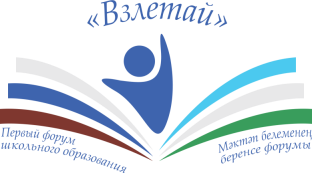 Социальная поддержка обучающихся из многодетных малоимущих семей
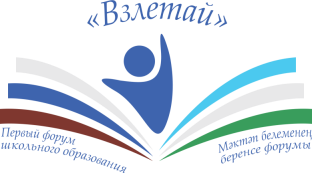 Социальная поддержка обучающихся с ОВЗ
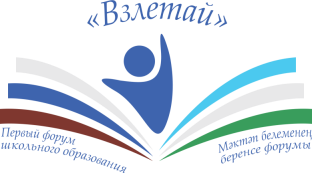 Льготная категория обучающихся, чел.